Мама нужна каждому человеку.
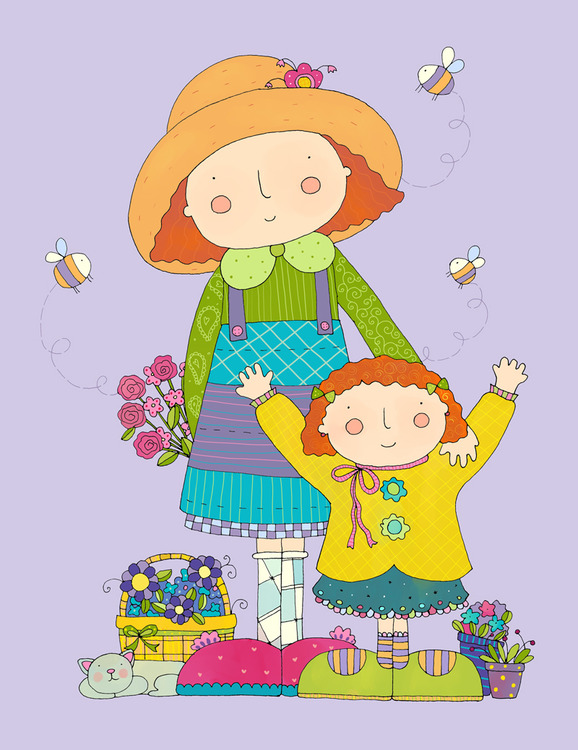 Словарный диктант
1 вариант: автобус, бассейн, воробей, месяц, суббота.

2 вариант: аллея, вокзал, каникулы, теннис, футбол.
mother
maman
mama
mamma
мама
мамочька
мамочка
Точный, скучный и мучной,
 Мощный, точный и речной,
 Кочки, бочки, точки,
 Есть в словах чк, чн
 И  встречается щн.
 Знаем точно: в тех словах
 Мы не пишем мягкий знак.
 В сочетании чк
 Места нет для смельчака.
 Мягкий знак не нужен там,
 Это сразу ясно нам!
Написание сочетаний ЧК, ЧН, ЩН
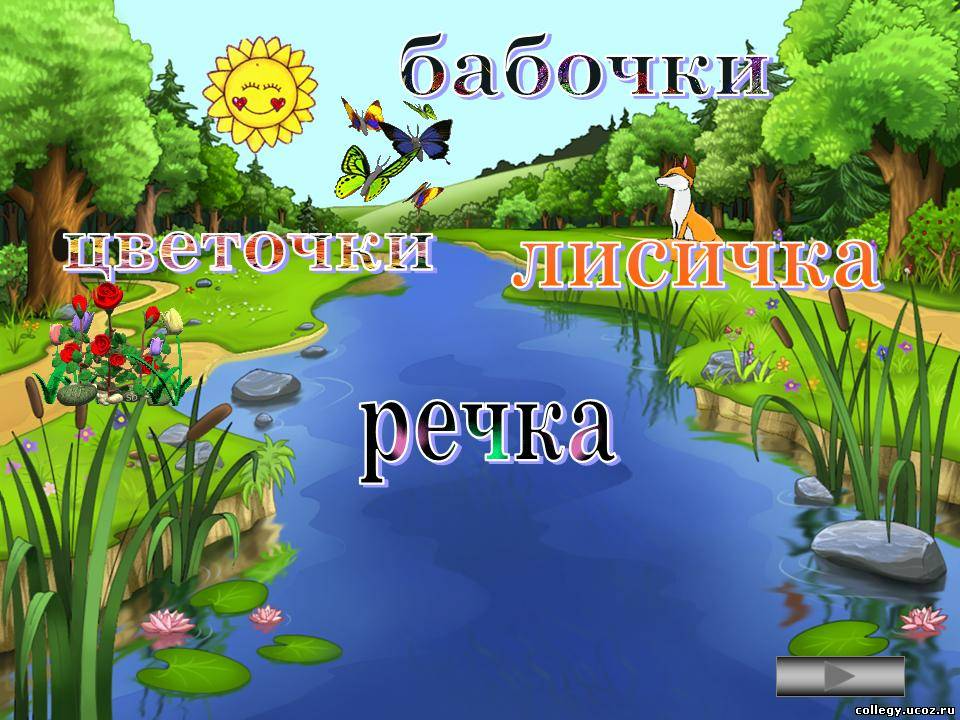 Букет мамочке
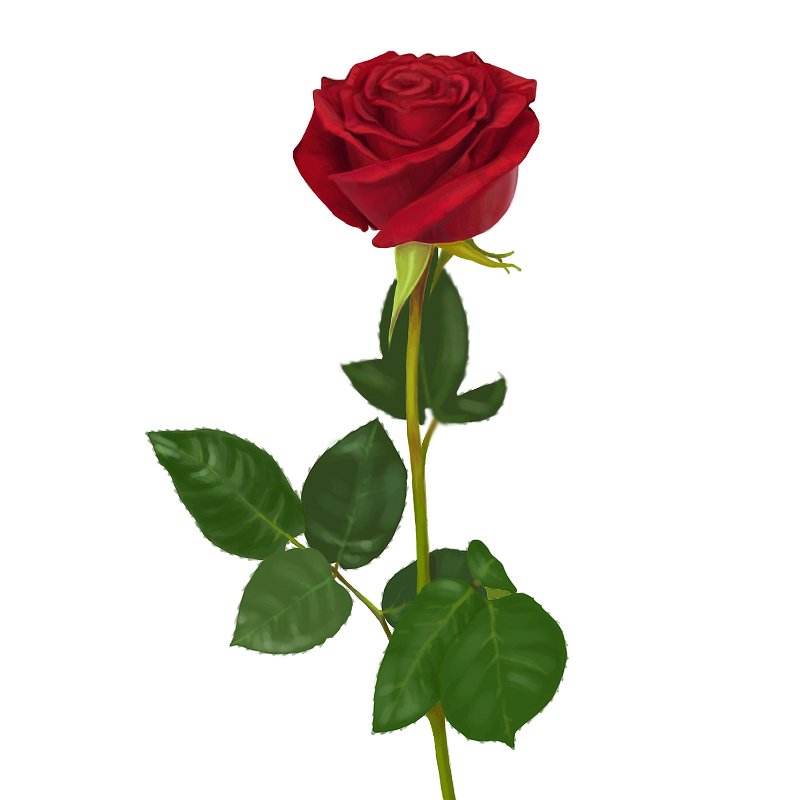 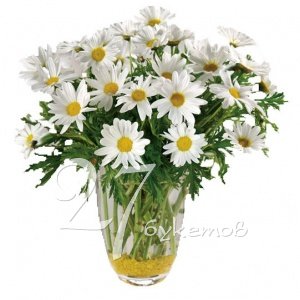 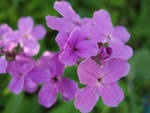 Работа со словарём
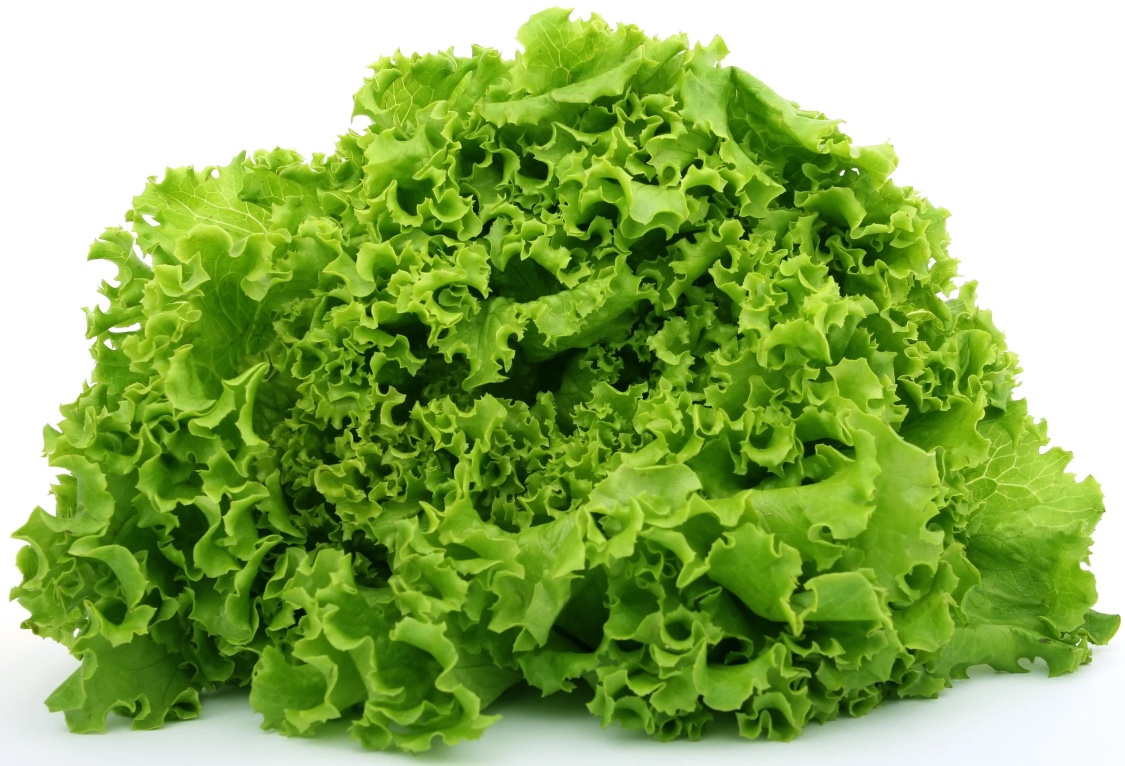 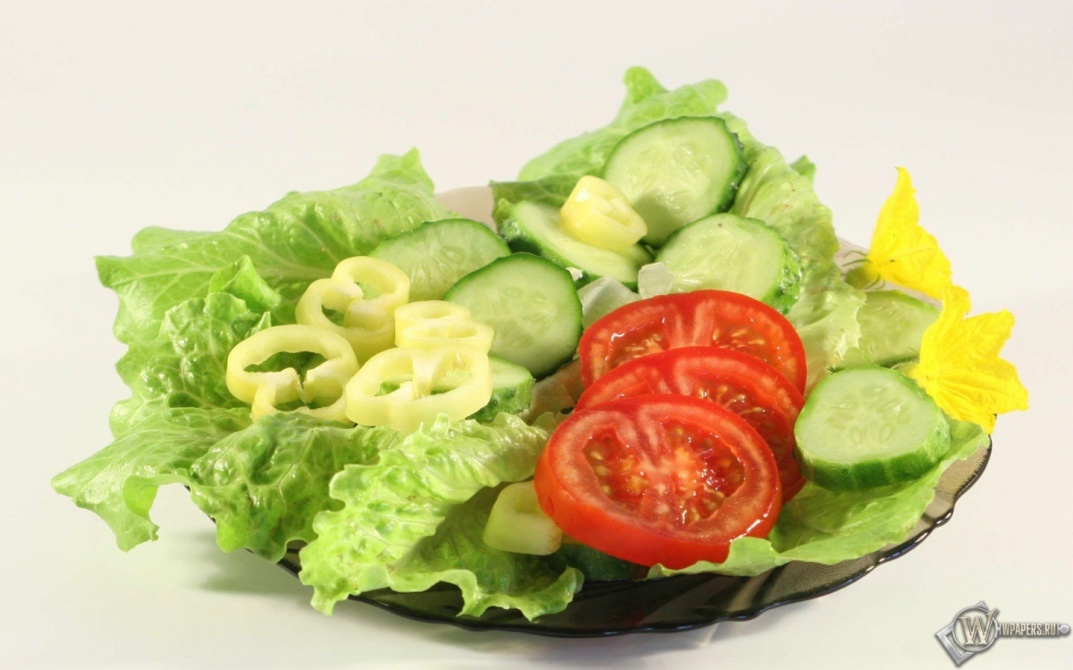 салат
Физкультминутка
Мамам дружно помогаем:
 Сами в тазике стираем.
 И рубашки , и носочки
 Для сыночка и для дочки . 
Через двор растянем ловко
 Для одежды три верёвки.  
Светит солнышко – ромашка
 Скоро высохнут рубашки.
Работа по учебнику
Упр. 7 с. 65
Упр. 3 с. 64
Собери предложение
У,  руки, мамочки, моей, золотые .
У моей мамочки золотые руки.